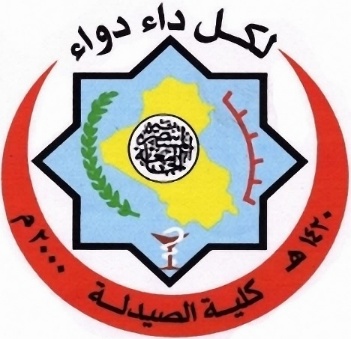 Interviewing and Assessmentlecturer Ola Ali Nassr
Patient assessment is an important aspect of patient care. 
Determining what patients understand about their medications, how they are taking their medications, how well their medications are working, and problems they perceive with their therapy are key elements to ensuring positive health outcomes. 
Interviewing is one of the most common methods used in patient assessment.
Pharmacists often must obtain information from patients as part of the patient assessment process. Inquiries range from rather simple requests, such as asking whether a patient is allergic to penicillin, to rather complex problems, such as determining whether a patient is taking a medication properly. 
Effective interviewing also allows pharmacists to evaluate patient adherence to medication regimens by asking appropriate questions.
One of the first steps in the patient assessment process should be to determine not only what medications patients may take but also what patients already know about their medications and their health-related problems. 
It is inefficient to repeat information that patients already understand. 
Determining how much patients know is necessary because patient education strategies vary depending on the depth of understanding patients already possess.
 Patients who are very familiar with their medications have different needs than those who know relatively little. You become more efficient if you can identify those individuals who need extra counseling.
Components of an Effective Interview
Certain communication and interviewing skills need to be mastered and used or you are likely to have an incomplete or otherwise unproductive interview.
LISTENING
In general, people are better senders of information than receivers of information. 
We have been taught how to improve our verbal and written communication skills, but not our listening skills.
 Thus, we must concentrate much harder on the listening component of the communication process. 
Nothing will end an interview faster than having patients realize that you are not listening to them.
Listening Techniques for the Interview Process
Stop talking. You can’t listen while you are talking.
• Get rid of distractions. These break your concentration.
• Use good eye contact (i.e., look at the other person). This helps you concentrate and shows the other person that you are indeed listening.
• React to ideas, not to the person. Focus on what is being said and not on whether you like the person.
• Read nonverbal messages. These may communicate the same or a different message than the one given verbally.
• Listen to how something is said. The tone of voice and rate of speech also transmit part of the message.
• Provide feedback to clarify any messages. This also shows that you are listening and trying to understand.
PROBING
Probing is the use of questions to elicit needed information from patients or to help clarify their problems or concerns. 
Asking questions seems to be a straightforward task, which it is in most situations. However, several things should be considered before asking a question
The phrasing of the question is important. Patients are often put on the defensive by questions. 
For instance, “why” type questions can make people feel that they have to justify their reason for doing a certain thing. 
It is usually better to use “what” or “how” type of questions.
 For example, people might become defensive if asked “Why do you miss doses of medication?” instead of “What causes you to miss doses of medication?”
In addition, the timing of the question is important.
 Several questions in succession may leave the patient with a sense of being interrogated and therefore may raise the level of defensiveness. The patient should be allowed to finish answering the current question before proceeding to the next one. 
In addition, leading questions should be avoided. 
These questions strongly imply an expected answer (for example, “You don’t usually forget to take the medication, do you?” or “You take this three times a day with meals, right?”). 
These questions lead patients into saying what they think you want to hear rather than what the truth may be.
To conduct an effective interview, it is important to understand the differences between closed-ended and open-ended questions.
  A closed-ended question can be answered with either a “yes” or “no” response or with a few words at most.
 On the other hand, an open-ended question neither limits the patient’s response nor induces defensiveness.
 For example, a closed-ended question would be “Has your doctor told you how to take this medication?” The patient may only respond with a “yes” and not provide any useful information to you. 
On the other hand, an example of an open-ended question would be “How has your doctor told you to take this medication?” The phrasing of this question allows patients to state exactly how they perceive that the medication should be taken.
Proper open-ended questions are harder to formulate than closed-ended questions, but they are more crucial in obtaining complete information and in decreasing the patient’s defensiveness by conveying a willingness on your part to listen.
 With an open-ended question you are allowing patients to present information in their own words.
 Closed-ended questions reduce the patient’s degree of openness and cause the patient to become more passive during the interviewing process because you are doing most of the talking. 
Closed-ended questions also enable patients to avoid specific subjects and emotional expression. 
Closed-ended questions can connote an air of interrogation and impersonality. 
For this reason, closed-ended questions are referred to as “pharmacist-centered questions.
Experience has found that open-ended questions are more effective in assessing patient understanding.
 For new prescriptions, the questions “What did your doctor tell you the medication is for?,” “How did your doctor tell you to take the medication?,” and “What did your doctor tell you to expect?” are suggested as a way to structure the assessment of patient understanding of new prescriptions. 
Open-ended questions provide an opportunity for you to assess whether or not the patient understands the key elements of drug therapy
Key Elements of Drug Therapy
• Purpose of medication
• How the medication works
• Dose/interval
• Duration of therapy
• Goals of therapy
• How effectiveness will be monitored
• Adverse effects and strategies to deal with these events
• Drug-specific issues
ASKING SENSITIVE QUESTIONS
Some questions you ask patients may be particularly sensitive. Questions assessing adherence, alcohol use, or use of recreational drugs may be difficult to ask. 
Assessment of effects (including side effects) of medications that relate to sexual functioning or sexually transmitted diseases may also require a diplomatic approach. 
There are a number of techniques that can make such questions easier to ask.
Before asking a question about a sensitive topic, let the patient know that the behaviors or problems you are asking about are common.
 If you acknowledge that “everyone” has similar problems, it makes the issue seem less threatening. 
For example, say to a patient “It is very difficult to take a medication consistently, day after day. 
Nearly everyone will miss a dose of medication once in a while” before asking specific questions about adherence.
 Framing the question in this way can make it feel safe for patients to admit that they are having difficulty adhering to a medication regimen. 
Patients do not fear that you will judge them harshly for missing doses of medication if you preface your question with an accepting statement.
Interviewing as a Process
Proper planning and sequencing of the interview are essential in carrying out an effective patient assessment. 
Interview Considerations
• Type of Information
• Type of Environment
• Starting the Interview
• Ending the Interview
TYPE OF INFORMATION
Before the interview begins, you should determine the amount and type of information desired. 
In other words, what exactly do you want to accomplish? For example, if you need to find out specific pieces of information, you will want to have more control over the interview process. 
This is referred to as the directed interview approach. However, if the outcome is unknown or somewhat ambiguous, you need to use a more non-directed approach. 
This approach allows the interview to become more free-flowing; the points of discussion are raised by the patient rather than by you. When you use this approach, you hope the problem or concern will surface, allowing you to deal with it. 
In the non-directed approach, open-ended questions should be used more frequently than closed-ended questions.
 However, even in the directed approach you can ask an initial open-ended question to assess patient understanding as discussed earlier
TYPE OF ENVIRONMENT
As the privacy of the setting improves, the amount of information retained by the patient increases, along with the likelihood that the patient will take the prescribed medication appropriately. 
Privacy also allows both you and the patient to express personal concerns, to ask difficult questions, to listen more effectively, and to share honest opinions. 
Unfortunately, the setting of the interview in many pharmacies—over a busy prescription counter or in other areas where distractions abound—is not always optimal.
 Before you begin the interview, interruptions should be reduced as much as possible.
 A partition at the end of the prescription counter, a special room, or a consulting area can provide the necessary privacy.
STARTING THE INTERVIEW
you should start the interview by greeting patients by name and by introducing yourself to patients if you do not know them. 
This helps establish rapport with the patient. 
You should also state the purpose of the interview, outline what will happen during the interview, and put the patient at ease. 
The purpose of the interview should be stated in terms of the benefit to the patient. 
The amount of time needed, the subjects to be covered, and the final outcome should be mentioned so that the patient has a clear understanding of the process. 
For example, a pharmacist seeing a patient for the first time might say:
Hello, Mr. Pearson, I’m Jane Bradley, the pharmacist (the introduction). 
Since you are new to our pharmacy, I would like to ask you a few quick questions about the medications you are now taking (the subjects to be covered). 
This will take about 5 to 10 minutes (the amount of time needed) and will allow me to create a drug profile so that I can keep track of all the medications that you are taking. T
his will help us identify potential problems with new medications that might be prescribed for you (the purpose/outcome).
After the interview is started, the following suggestions will help you conduct a more efficient interview:
1. Avoid making recommendations during the information-gathering phases of the interview. Such recommendations prevent the patient from giving you all the needed information and can interfere with your ability to grasp the “big picture” of patient need.
2. Similarly, do not jump to conclusions or rapid solutions without hearing all the facts.
3. Do not shift from one subject to another until each subject has been followed through.
4. Guide the interview using a combination of open- and closed-ended questions.
5. Similarly, keep your goals clearly in mind, but do not let them dominate how you go about the interview. Flexibility is required so that you can reinforce patients for bringing up issues they consider important. In order for the communication to be patient-centered, the patient must have some control over the communication process itself.
6. Determine the patient’s ability to learn specific information in order to guide you in your presentation of the material. Reading ability, language proficiency, and vision or hearing impairments would all influence the techniques you use in interviewing and counseling a patient.
7. Maintain objectivity by not allowing the patient’s attitudes, beliefs, or prejudices to influence your thinking.
8. Use good communication skills, especially the probing, listening, and feedback components.
9. Be aware of the patient’s nonverbal messages, because these signal how the interview is progressing.
10. Depending upon your relationship with the patient, move from general to more specific questions and less personal to more personal subjects. This may remove some of the patient’s initial defensiveness.
11. Note-taking should be as brief as possible.
ENDING THE INTERVIEW
Bringing the interview to a close is often more difficult than starting the interview. 
It is a crucial part of the interview process because a person’s evaluation of the entire interview and your performance may be based on the final statements. 
People seem to remember best what was said last. Therefore, care should be taken not to end the interview abruptly or to rush the patient out the door.
If you have provided important information to the patient, you should determine whether or not the patient understood the material correctly at the end of the interaction.
 For example, you could say to the patient: “I want to make sure I have explained everything clearly.” Other simple open-ended questions, such as “When you get home, how are you going to take this medication?” or “What side effects are you going to look for when taking this medication?” will allow patients to reflect on what they heard and understood.
To conclude the interview, you will want to briefly summarize the key information provided by the patient.
 A summary allows both parties the opportunity to review exactly what has been discussed and helps clarify any misunderstanding. It is essential that both people agree about what has been said. 
A summary sets the stage for future patient contact and expectations that you both have of one another.
 A summary also tactfully hints to the patient that the interview is ending.
In conjunction with a summary you can use nonverbal cues to indicate to the patient that the interview is over. For instance, you could get up from the chair or change your stance in such a way that indicates that you need to move on. A simple closed-ended question such as: “Do you have any further questions?” or a statement such as: “I’ve enjoyed talking with you. If you think of something you forgot to mention or have questions when you get home, please give me a call” may also be useful. The ending of the interview is a good time for you to reassure the patient about a particular problem.
Interviewing in Pharmacy Practice
Interviews in pharmacy practice are often thought of in terms of complete medication history interviews. 
Assessing the health problems a patient presents before making an OTC recommendation is a targeted interview.
 Evaluating a patient’s response to treatment and perceived problems related to medication therapy during a refill visit is another example of an interview. 
The specific questions that are asked may vary somewhat because the purpose of the interview varies, but the skills involved in gathering information from patients in order to make an assessment of patient problems and needs remain the same.
 In assessing medication therapy, such as in a medication history interview, it is necessary to ensure that you have a complete listing of medications being taken, including prescriptions, OTCs, herbals, and other complementary and alternative medicines.
For each medication, an assessment is made of: 
(a) the patient perception of the purpose of the medication, 
(b) the way the medication is actually being used by the patient, 
(c) patient perceived effectiveness (along with specific information on indicators of effectiveness derived from physician reports to the patient or patient self-monitoring of response), and 
(d) problems the patient perceives with therapy. 
   It is also important to ask patients about health problems they have been experiencing or ones that have been diagnosed but that are not currently being treated with medication.
Interviewing Using the Telephone
Many times you need to collect information from patients by telephone.
 In light of the importance of the telephone, you should strive to maximize its effective use. 
Effective telephone skills can also help create a positive image for your pharmacy and lend support to your professional credibility. 
In addition, proficient telephone communication can contribute to personnel productivity and, ultimately, to the professional success of your pharmacy.
The following should be considered during this interaction:
1. Cue yourself to smile before you pick up the telephone. Your friendly attitude will be transmitted through the tone, pitch, volume, and inflection of your voice.
2. If at all possible, answer the telephone or have a fellow employee answer it within the first three or four rings.
3. Identify the pharmacy and yourself, providing both your name and position (e.g., “Professional Pharmacy, Jane Jones speaking. May I help you?”). 
4. Give your full attention to the call. Nothing is more irritating to callers than to be given the impression that they are competing for your attention.
5. Ask for the caller’s name and use the name in the conversation, particularly at the conclusion of the call. Not only does this reduce possible confusion and error, but by asking for and using the caller’s name, you communicate in a more personal manner.
6. If you must place the caller on hold (for a short time only) ask, “May I put you on hold while I look up your prescription?” In these circumstances, it is important that you do the following:
a. Tell callers why you want to put them on hold;
b. Ask if they would mind waiting a brief time, or would prefer to call back
(if appropriate); and
c. On returning to the telephone, say, “Thank you for waiting.”
7. At the conclusion of the call, end it graciously (e.g., “Thank you for calling”).
8. If possible, allow the caller to hang up first. This will allow the caller time to remember that extra request. It will also project in a subtle manner your sincere willingness to listen.
The following suggestions may help make these calls efficient.
1. Before you pick up the receiver, be sure you have any and all information related to the call readily available. Prescription, patient, and other relevant
information should be obtained before your telephone conversation starts.
2. Before you pick up the receiver, determine with whom you need to speak in order to achieve your goal for calling.
3. Most importantly, before you pick up the receiver ask yourself, “Is this call necessary?”
4. Identify yourself, your position, and the pharmacy first. Then, if it is not already provided to you, ask for the same information from the person who has answered your call.
5. After introducing yourself, state in clear, concise terms the reason for your call. Be assertive! Do not begin by apologizing (“Sorry to bother you”). You have already decided that the call is necessary.
6. If the nature of your call dictates that it will exceed more than a couple of minutes, ask the person whether they have time to talk with you for a few minutes.
7. Conclude the conversation with a sincere “Thank you.”
Helping Patients Manage Therapeutic Regimens
Sackett and Haynes (1976) defined compliance as the extent to which a person’s behavior coincides with the medical advice given. 
The term “adherence” has largely replaced “compliance” and was intended to move away from the paternalistic view of patients as individuals who simply did as they were told.
 More recently, the term “concordance” has been used to acknowledge that patient medication use takes place in the context of the relationship between patients and providers.
 Concordance obligates providers and patients to reach mutual decisions. This joint decision making requires a meaningful dialogue between patients and providers on medical options and patient preferences.
Numerous reasons exist for why adherence is less than optimal. 
Some reasons are related to patients, some are related to health care providers, and others evolve from the health care delivery system. 
Reasons for nonadherence to regimens include patient perception of medications and the perceived value of following treatment plans as prescribed. 
Patient perceptions of the severity of the illness, the value of treatment, and confidence in their own ability to adhere determines the likelihood of adherence
Many patients are afraid of taking medications, while some may rely too heavily on medications and take more than prescribed. 
Simplified dosing regimens, particularly once a day dosing, has been found to be associated with higher rates of adherence Negative patient mood, including depression and anxiety, has been found to be associated with nonadherence in a number of disease states
Before pharmacists are able to help a patient improve adherence to a treatment regimen, they must understand the underlying causes of the nonadherence in this particular patient. Nonadherence can be divided into two broad categories: 
unintentional or inadvertent nonadherence and intentional nonadherence. 
Inadvertent nonadherence typically involves forgetting to take medications at prescribed times. Intentional nonadherence involves decisions a patient has made to alter a medication regimen or to discontinue drug therapy (permanently or temporarily). For example, a patient may decide to stop taking a medication due to an uncomfortable side effect or skip doses of a medication that should not be taken with alcohol before going to a party. As discussed in the following sections, pharmacists would use different approaches to resolving problems depending on the underlying cause of the nonadherence.
False Assumptions About Patient Understanding and Medication Adherence
As a pharmacist, you will be in a position to help patients avoid medication-related problems.
 In order to do this you must have a clear picture of what medications patients take, how they take them, and what their response to therapy has been, including both positive and negative perceptions. 
You should not make generalized assumptions nor take for granted that patients understand all aspects of their drug therapy before they get to the pharmacy.
The following are some common issues that should be kept in mind:

1.Do not assume that physicians have already discussed with patients the medications they prescribe
2. Do not assume that patients understand all information provided. 
3. Do not assume that if patients understand what is required, they will be able to take the medication correctly.
4. Do not assume that when patients do not take their medications correctly that they “don’t care,” “aren’t motivated,” “lack intelligence,” or “can’t remember.”
5. Do not assume that once patients start taking their medications correctly, they will continue to take them correctly in the future.
6. Do not assume that physicians routinely monitor patient medication use and will thus intervene if medication problems exist.
7. Do not assume that if patients are having problems, they will ask direct questions.
Techniques to Improve Patient Understanding
Once you have assessed patient understanding of their medications, you can enhance patient adherence by filling in the information gaps with easy-tounderstand language. This allows you to target your education to patient needs. The following strategies can assist in your patient education efforts.
1. Emphasize key points. 
2. Give reasons for key advice. 
3. Give definite, concrete, explicit instructions. 
4. Provide key information at the beginning and end of the interaction.
5. End the encounter by giving patients the opportunity to provide feedback about what they learned.
Techniques to Establish New Behaviors
A number of simple suggestions from you when patients are beginning a new regimen can help get them started on the right track. These strategies can make it easier for patients to establish a new routine of taking medications.
1. Help patients identify ways to integrate new behaviors with current habits.
2. Provide appropriate compliance aids.
3. Suggest ways to self-monitor.
4. Monitor medication use.
5. Make proper referrals.
Techniques to Facilitate Behavior Change
As we said earlier, behavior change is difficult. Anyone who has tried to implement a new exercise regimen, stop smoking, change diet, floss teeth daily, eat five servings of fruits and vegetables a day, or begin a new medication regimen can testify to the difficulties involved. It is difficult to establish a new habit such as beginning a medication regimen, to change old habits such as overeating, and to stop existing habits such as smoking. The more complex and multifaceted the behavior change required, the more difficult the change will be.
For chronic diseases such as diabetes, the changes prescribed by health providers involve establishing new behaviors (drug therapy and daily blood glucose monitoring), changing old habits (diet and exercise), and ceasing other behaviors (drinking alcohol). In addition to the distress of discovering that you have a chronic disease, the sheer number of changes you are asked to make can seem overwhelming.
Individuals who are forced to change habits or start long-term therapy often are ambivalent about the changes they are asked to make. They are usually able to see the benefits of changing their behaviors, but they also have a reinforcement history and hold existing beliefs that support their current habits. There are likely to be downsides or perceived costs associated with both changing behaviors and with maintaining the status quo. The result is ambivalence. 
Ambivalence regarding changing behavior exists when patients feel that they want to make changes to improve their health but at the same time they also resent changing behaviors they have found comfort from in the past. They thus feel contradictory feelings. Ambivalence is a state of contradictory emotions at the same time related to the same situation. The ambivalence does not mean that patients are unwilling to change but that they feel conflicted between wanting to change and wanting to stay the same. The goal of the pharmacist is to help patients move from being ambivalent to being willing to begin the process of change.
Theoretical Foundations Supporting Behavior Change
Miller and Rollnick (2002) developed a conceptual foundation and intervention strategies, known as motivational interviewing, to help people make changes in the direction of better health. They identified three components of motivation to change: 
(a) willingness, which is indicated by the amount of discrepancy patients perceive between current health status and goals they have for themselves, 
(b) perceived ability or the amount of self-confidence that patients feel in their ability to initiate and maintain behavioral change (also known as self-efficacy), and 
(c) readiness, which is related to how high a priority is given to these behavioral changes. Often patients will want to delay a commitment to initiate change because other stressors in their lives make changing their own behaviors seem daunting.
According to the social cognitive theory of Albert Bandura (1986), behavior change requires that an individual believe that 
(a) “engaging in a particular behavior change will lead to an outcome I desire” (outcome expectancy), and
(b) “I am capable of carrying out the behavior change” (self-efficacy expectancy). Outcome beliefs are persuasive.
If patients do not believe that taking antihypertensive medications will really affect their quality of life or longevity, they will probably not be willing to initiate treatment. 
If smokers believe that the research linking smoking and premature death is exaggerated or somehow does not apply to them personally, they are unlikely to stop smoking.
For abstinence from alcohol, self-efficacy may involve confidence in ability to adhere to abstinence even at a holiday party, which is a high-risk situation. Confidence in ability to overcome temptations to relapse even in high-risk situations is a key component of self-efficacy beliefs. If patients have tried and failed to maintain changes in the past, this can result in doubts about their own self-efficacy.
The Transtheoretical Model of Change focusing on the stages a person goes through in making decisions to change their behavior. The importance of empathy, self efficacy, and outcome expectancies continue throughout the transition from one stage to another. Behavior change is seen as a process that continues over time rather than as a defining moment or single event. The stages conceptualized by the model are described in the following sections.
STAGE 1: PRECONTEMPLATION
In this stage, persons do not intend to change their behavior or implement new behaviors. 
They may be uninformed about the benefits of change or may minimize the risks to their health of continuing their current practices.
 Interventions with persons who are not motivated to change must focus on getting them to think about changing habits, to consider information or evidence provided, or to begin to consider the pros and cons of behavior change. Brief, simple advice with reasons can be given in a nonjudgmental or non-dictatorial way. 
From then on, the pharmacist must listen to patients and understand concerns expressed.
STAGE 2: CONTEMPLATION
The contemplation stage is one where individuals are “think about” changing their behavior—not immediately but within the next six months or so. 
They believe in the benefits of change but also see the personal costs or challenges involved. 
They feel ambivalent. 
Interventions at this stage can best be focused on getting patients to describe the “pros” to making changes and to explore what might help them overcome barriers they perceive. It is best to have patients make the arguments themselves on the desirable aspects of initiating a change in behavior. 
If a patient says that he knows it would improve his health if he stopped smoking, but that he is “not ready” to quit immediately, asking how he will know when it is the right time can help the planning process without sounding argumentative.
STAGE 3: PREPARATION
In the preparation stage, the individual is ready to implement a change program or initiate a new regimen almost immediately (within a month). These individuals have reached a decision in favor of change.
 Reinforcement from pharmacists can help them carry out these decisions. In addition, teaching patients strategies to help them be successful in initiating change is important. 
Once change is initiated, patients should have realistic expectations about the challenges ahead but at the same time feel capable of meeting the goals they set. 
In addition, patients may be helped by referrals to specialized sources of assistance (e.g., dieticians, counseling services).
STAGE 4: ACTION
The action stage is the initial period in changing a behavior. This stage is thought to incorporate the first six months. During this initial period of change, the desire to go back to old habits makes the potential to relapse of concern. 
Providers can use some of the strategies identified in the “Motivational Interviewing Strategies” section below to help “inoculate” against relapse. 
In addition, continued positive reinforcement for the small successes, for the “progress” being made in reaching goals is extremely helpful.
 Attention should be given to the triumphs experienced rather than only to the problems encountered and the slips that occur.
STAGE 5: MAINTENANCE
In the maintenance stage, relapse can continue to be of concern but persons can often continue with the new habits without constant vigilance against relapse. 
The new behaviors have become more integrated into lifestyles and routines. 
Patients gain more confidence in their abilities to maintain changes.
 However, for certain changes, such as abstinence from addictive substances, dangers of relapse continue indefinitely.
In any stage, regression to an earlier stage can occur. In fact, for many key changes, including diet, exercise, smoking, alcohol consumption, and medication adherence, relapse at some point in the change process should be considered the norm rather than an unexpected aberration. Helping patients identify temptations to relapse and strategies to cope effectively with temptations is an important aspect of promoting behavior change.
Applying Motivational Interviewing Principles and Strategies
Motivational Interviewing focuses on techniques to help motivate patients to move through the stages of change. Using Motivational Interviewing at the depth described by Miller and Rollnick (2002) probably requires specialized training as well as the time to devote to an individual patient.
 Some of the principles and techniques of Motivational Interviewing are summarized below.
Motivating Patients to Change
Express empathy
• Develop discrepancy
• Roll with resistance
• Support self-efficacy
• Elicit and reinforce “change talk”
EXPRESS EMPATHY
Convey to patients that you understand the difficulty of change. 
You are not judgmental even when patients are unwilling to begin or unable to maintain changes.
 Reflective listening and acceptance of patient feelings and struggles are core conditions for the helping relationship. It is especially helpful to convey understanding of the ambivalence that is inevitable in the change process. 
Pressuring patients to change increases resistance to change rather than helping to initiate and maintain change.
Your patient is a 50-year-old woman who has had type 2 diabetes for 1 year. She is 5’2”, says she weighs 220 pounds, reports her self-monitored glucose to be “about” 200, and the last lab report shows HbA1c to be 9.
Patient: I know that my diabetes is a serious problem. I have read that diabetes can kill you or make you go blind. I certainly want to stick around to see my grandkids grow up.
Pharmacist: Your grandchildren are important to you and you want to be there for them. [Empathic response]
Patient: Absolutely. It’s just so hard to do everything—diet, exercise, take medications, test my blood.
Pharmacist: So even though you want to make changes, you feel overwhelmed. [Empathy for ambivalent feelings]
DEVELOP DISCREPANCY
Help patients identify the discrepancy that exists between their current behaviors and their stated values or goals.
 Let patients present the arguments in favor of change. 
As Miller and Rollnick (2002) note, “People are often more persuaded by what they hear themselves say than by what other people tell them”
Diabetic patient: I know I have to get my blood sugar down. And I really want to lose weight. But I just can’t stick to that diet. I love fried chicken and biscuits and gravy and sweets too much to cut them out.
Pharmacist: It sounds like you resent having to cut down on the foods you love. But, it also sounds as if you would like to lose weight and get your blood sugar levels down.
Patient: I would like to lose weight. I know it is not good for me to be so overweight.
Pharmacist: So you have the goal of losing weight but you know that the foods you eat are preventing you from reaching your goal. [Reflection of discrepancy between goals and current behaviors]
ROLL WITH RESISTANCE
Patient resistance to suggested changes is often exacerbated by the communication style of the pharmacist. Arguing with patients about the necessity of behavioral change may cause them to argue the other side (remember, they feel ambivalent) and point out why change is not feasible right now. Resistance will also be increased if pharmacists seem to be blaming patients for not “adhering” to regimen demands, seem to be in a hurry for patients to make progress, or imply that they know better than patients how to proceed. We must accept the fact that decisions to change inevitably come from patients. Acknowledge to patients that their ambivalence and reluctance to change is understandable. Reinforce the patient’s role as the key problem-solver. Have patients identify ways to meet goals they have articulated. If you see patients arguing with you, it is time to change the way you are responding.
Diabetic patient: I wish people would quit nagging me about my diet.
Pharmacist: You’re right. It really is up to you whether or not you change your eating habits.
Patient: I know my kids mean well.
Pharmacist: So you think your kids nag because they are worried about your health?
Patient: Everyone in my family is overweight. It is in my genes.
Pharmacist: There is some evidence of a genetic tendency to be overweight. Diabetics who have been heavy all their lives but do lose weight often try many different strategies until they find something that works for them.
SUPPORT SELF-EFFICACY
Reinforce patient statements that reflect positive attitudes and optimism about ability to change. Offer options for patients to consider. Encourage patients to talk with others who have overcome obstacles to change and have discovered strategies that worked for them. Observing how others like oneself overcome challenges can be a powerful way of learning. This is one reason support groups can be helpful to some individuals. However, the most important learning comes from one’s own “mastery” experiences where one makes changes in line with goals. This is why it is so important to help patients define small steps for change that they feel confident they can achieve. In this way they can experience success, thus increasing their sense of self-efficacy and confidence in their ability to change. They can, step by step, come ever closer to meeting their goals.
Pharmacist: What have you tried before that has been successful in changing diet or exercise habits?
Patient: I did start a diet and exercise program when I first found out I was diabetic. I lost 25 pounds. But I only stuck with it for 3 months.
Pharmacist: Twenty-five pounds is a lot. Those 3 months show you can be successful. We can work on strategies for maintaining the changes for longer if you are ready to do that. How were you able to make the changes that you made the last time?
ELICIT AND REINFORCE “CHANGE TALK”
Encourage patients to take action. Discuss a range of steps that could be taken to get closer to health goals rather than promoting “all or none” thinking for complex changes. Helping patients choose right-sized steps that they feel confident they can meet will build confidence in their abilities to manage their conditions. Praise ideas patients have to address their own problems. Offer information on change strategies or sources of help if patients wish for your suggestions. Be familiar with referral sources so that you are able to provide accurate information on sources of help, along with contact persons to facilitate referrals.
IMPLEMENT “RELAPSE PREVENTION” PROGRAM
For many of us, the challenge is not in changing behavior but in maintaining the changes we make. Mark Twain reportedly said “It’s easy to stop smoking. I’ve done it hundreds of times.” In fact, few people are able to maintain change the first time they try. A number of factors have been found to be related to relapse or backsliding into old patterns of behavior. These include:
1. Emotional distress, particularly anxiety, depression, worry, boredom, and interpersonal conflict.
2. Social pressure.
3. Guilt and self-blame for lapses or one-time slips.
4. Overconfidence (I can smoke one cigarette and stop again).
5. Frequent temptation (meeting the same drinking buddies after work at a bar, keeping a pack of cigarettes on hand to prove I can resist).
6. Desire for immediate gratification (“I deserve a drink after a hard day,” “Changing should not be this hard,” “It takes too long to notice weight change”).
To help patients prevent relapse—a more permanent regression to an unhealthy behavior pattern—the following steps are recommended:
• Help patients understand the difference between a lapse and relapse.
• Help patients identify the high-risk situations in which they are most vulnerable to lapsing into old habits.
• Help patients identify what might help them to cope with a similar situation in the future.
• Help patients have a plan in place ahead of time to go back to the new behavior without feeling guilty.
• Help patients recommit to goals of change.
   For patients who are hindered by chronic or severe emotional distress, refer to physicians or a mental health professional.